Beyond the Worst-Case in Online Algorithms
Anupam Gupta (NYU)
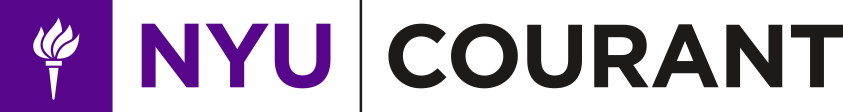 analysis of algorithms
Ideally: want to get algorithms that are good for 

	worst-case and best-case and …. all cases.


Worst-case: robustness when data is unpredictable

Best-case: efficiency when data follows anticipated patterns


How to model these? 
                      let’s see glimpse of ideas/techniques in context of online algos
[Graham 66, Sleator Tarjan 85]
Online Algorithms
worst case!
[Alon Awerbuch Azar Buchbinder Naor 03]
Online Set Cover
[Azar Naor Rom 03]
Online Load Balancing
price of uncertainty
Online
Offline
Set Cover
Load Balancing
can we do better in non-worst-case settings?
price of uncertainty
Online
Beyond…
Offline
Set Cover
Load Balancing
can we do better in non-worst-case settings?
going beyond the worst case
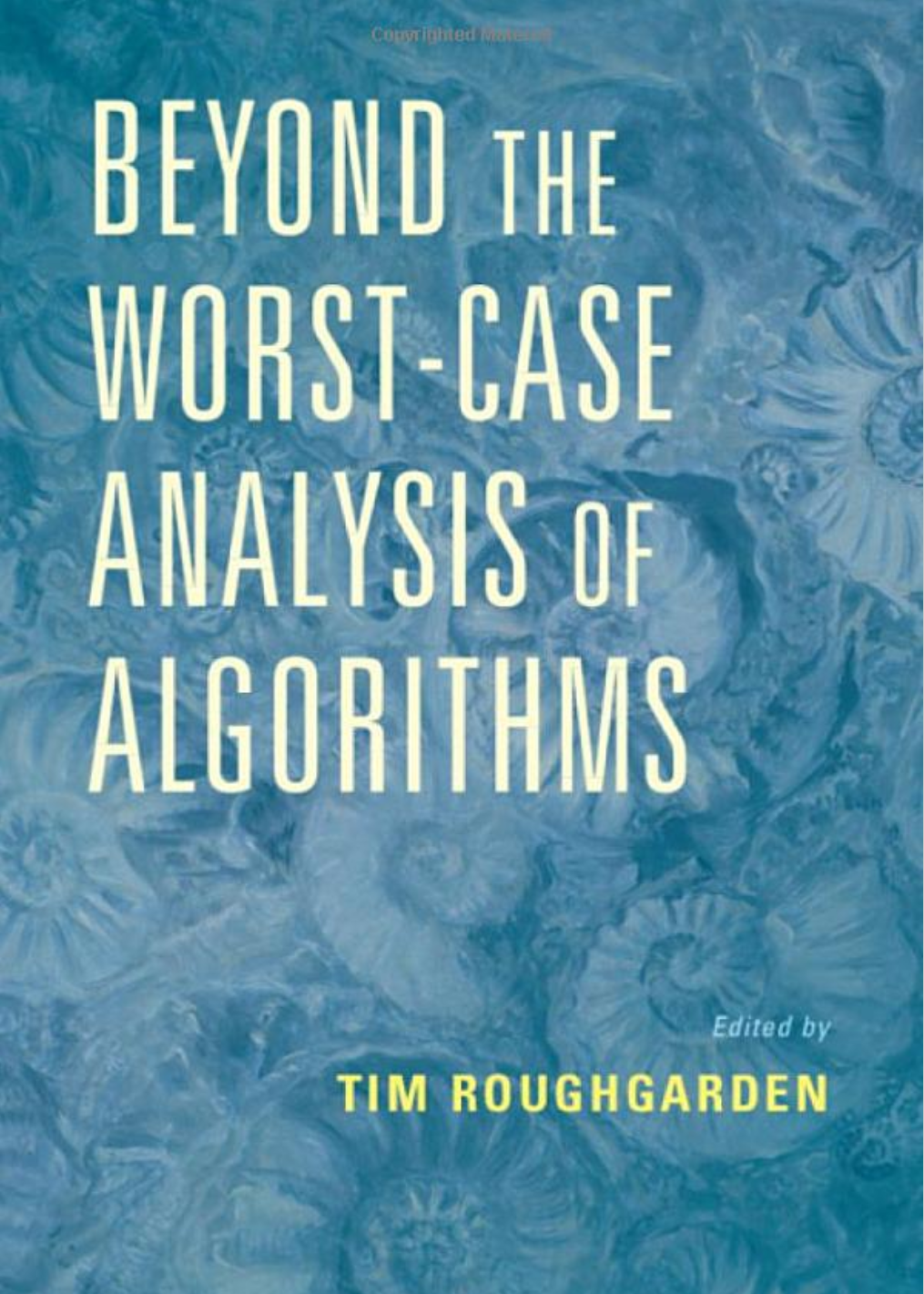 Ways to model non-worst-case instances


special structure to the instances

requests are “predictable”

arrival order is not worst-case?

train NN to find patterns, give predictions

…
price of uncertainty
Online
Beyond…
Offline
Set Cover
Load Balancing
can we do better in non-worst-case settings?
[Alon Awerbuch Azar Buchbinder Naor 03]
Online Set Cover
Goal: pick smallest # sets to cover all elements.
Online Set Cover
[Alon Awerbuch Azar Buchbinder Naor 03, Feige Korman 05]
Online Set Cover
Q: What happens beyond the worst case?
Random Order (RO) model
[G. Kehne Levin FOCS 21]
LearnOrCover
“hands” of possible solutions
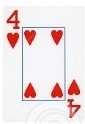 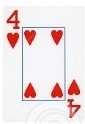 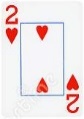 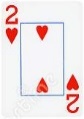 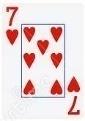 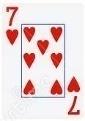 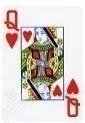 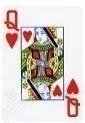 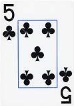 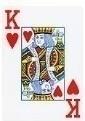 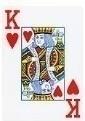 (Unit cost, exp time)
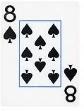 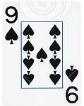 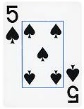 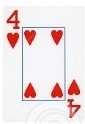 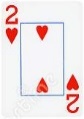 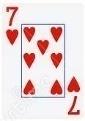 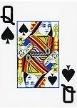 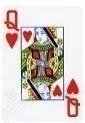 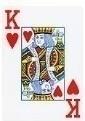 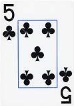 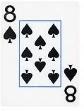 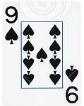 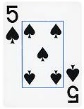 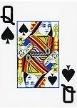 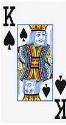 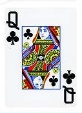 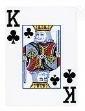 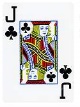 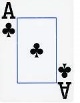 pick random set from it
Main Q: how many elements uncovered on arrival?
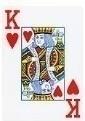 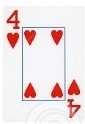 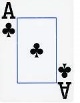 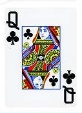 [G. Kehne Levin FOCS 21]
LearnOrCover
“hands” of possible solutions
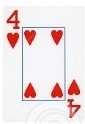 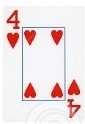 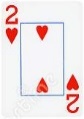 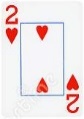 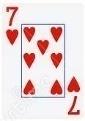 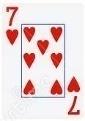 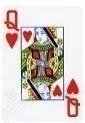 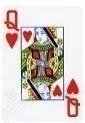 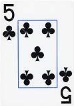 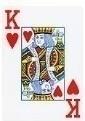 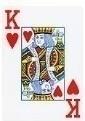 (Unit cost, exp time)
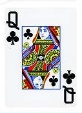 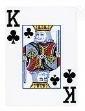 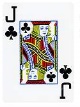 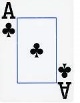 pick random set from it
Q: do ½ of remaining hands cover ½ of uncovered elements?
Yes: random set covers many uncovered  elements!
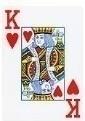 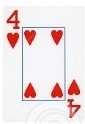 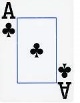 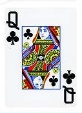 No: random element removes many hands!!
LearnOrCover
(Unit cost, exp time)
Case 1:  (COVER)
Case 2:  (LEARN)
How to make polytime?

Can we reuse LEARN/COVER intuition?
LearnOrCover
(Unit cost)
Idea: Measure convergence with potential function
extensions
similar ideas work for:

“prophet” model where requests drawn from known distributions

covering LPs in random order

non-metric facility location
Q1: Harder covering problems? Covering IPs w/ box constraints?
Q2: Unified theory? Reinterpret old RO results as LearnOrCover?
price of uncertainty
Online
Beyond…
Offline
Set Cover
RO
Load Balancing
load balancing
Goal: minimize maximum load over all machines
load balancing
Goal: minimize maximum load over all machines
What can we do beyond worst case?
using predictions?
recent interest in using (machine learned) predictions
Question: where do predictions come from?
then use PAC learning to obtain predictions
Answer #2: online with a sample
no distributional assumptions
[Kaplan Naori Raz 2019]
load balancing with sample
Answer #2: online with a sample
no distributional assumptions
explicitly learn a good strategy from samples!
Not possible in worst-case
[Argue Frieze G. Seiler Neurips 2022]
three algorithmic ideas
Chernoff bound
1
2
3
2
1
Theorem 3: Exists algorithm to find machine weights using small sample
4
1
5
[Argue Frieze G. Seiler Neurips 2022]
idea #2: convex opt
[Agrawal Mirrokni Zadimoghaddam ICML 18]
compute weights?
Suppose we had entire instance!
1
1
1
Algorithm: start with all weights 1
1
1
Compute machine loads on instance, w.r.t current weights
1
1
1
1
1
Does this terminate?
Yes, cute MW analysis!
1
1
1
1
How many rounds do we need?
But don’t we need entire instance?!
Use samples to estimate loads!
[Argue Frieze G. Seiler Neurips 2022]
proof of termination
Lemma: algorithm terminates.
So finitely many iterations.
[Lattanzi Lavastida Moseley Vassilvitskii]
compute weights?
Suppose we had entire instance!
1
Algorithm: start with all weights 1
1
Compute machine loads on instance, w.r.t current weights
1
1
Does this terminate?
Yes, cute MW analysis!
1
1
How many rounds do we need?
But don’t we need entire instance?!
Use samples to estimate loads!
idea #2: parallel algo
How many rounds?
proof of Exp.Lemma omitted: catch me later
compute weights?
Suppose we had entire instance!
1
Algorithm: start with all weights 1
1
Compute machine loads on instance, w.r.t current weights
1
1
Does this terminate?
Yes, cute MW analysis!
1
1
How many rounds do we need?
But don’t we need entire instance?!
Use samples to estimate loads!
idea #3: using parallel algo
Summary sketch of algo:
Start with all weights 1
calculate machine loads w.r.t. current weights
idea #3: using parallel algo
Start with all weights 1
Estimate machine loads w.r.t. current weights, using next chunk
calculate machine loads w.r.t. current weights
Use these weights on actual instance
…which completes the proof
Theorem 3: Algorithm to find machine weights using small sample
[Argue Frieze G. Seiler Neurips 2022]
online with a sample
Given a sample of the instance, explicitly learn good strategy
Model makes less stochastic assumptions than random order, or IID
Open Questions: Can we use samples to get better algos for other problems?
other scheduling problems
network design: e.g., Steiner forest, 2-connectivity
better results for set cover
price of uncertainty
Online
Beyond…
Offline
Set Cover
RO
Load Balancing
OwaS
to summarize
the worst-case analysis of algorithms has served us well

but we should also prove things beyond robust/pessimistic guarantees

+ when do our algorithms outperform these worst-case bounds?

+ what if the input is stochastic?

+ are we over-fitting to the stochastic model?

+ can we learn some not-easy-to-describe ML model to give predictions?

+ …
Thanks!